COmmon Neck swellings
Dr Mohammad AlShehri, Can. Board, FACS, D Med Edu.
Professor of Surgery
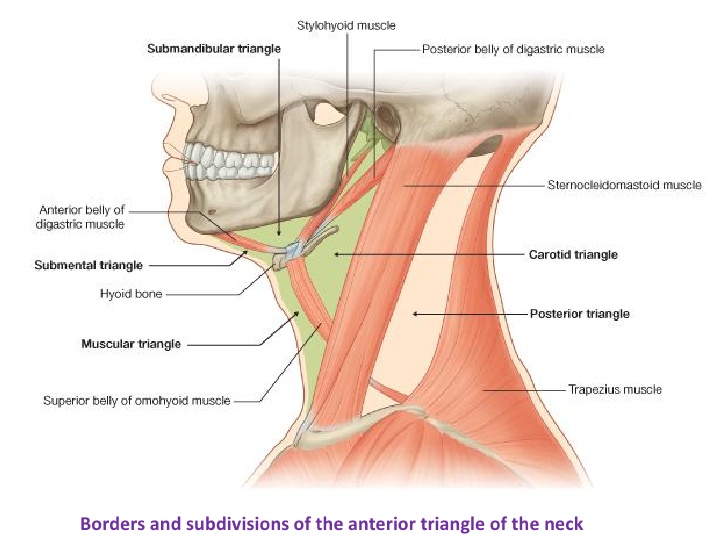 Common Neck Swellings
Thyroid
Lymph nodes
Thyroglossal Cyst
Parathyroid
Thyroid
Causes of Goiter
Thyroid cyst
Physiological goiter
Multinodular goiter
Inflammatory
Benign tumor
malignancy
Thyroid cyst
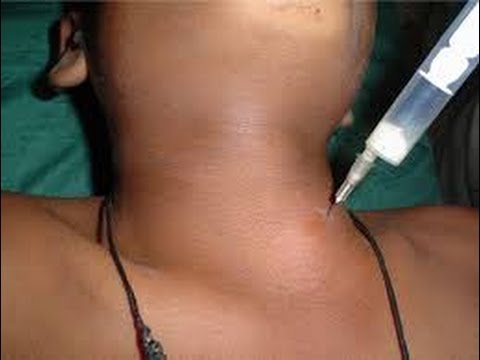 Multinodular Goiter
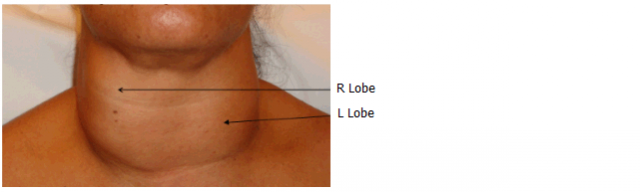 Inflammatory Thyroiditis
Commonest is Hashimoto’s Thyroiditis
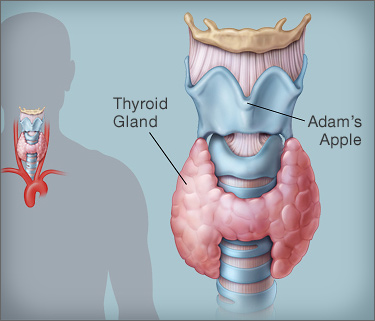 Malignant tumors of the Thyroid
Characteristics
Painless enlarging nodule
Lymphadenopathy
Hoarseness of voice
Dysphagia
Function is usually normal
Thyroid Malignancy
Papillary Carcinoma
Commonest
Incidence is increasing
Exposure to radiation
Familial types   
Painless nodule
Papillary Carcinoma
Young age
F : M 3:1
Spreads to lymphatics
Mets to lung & bone
Good prognosis
Follicular Carcinoma
Older patients than papillary
Mets by blood to lung & bone 
Takes radio-nuclear iodine
Lymphoma
Approximately 1-5% of all thyroid malignancy
Risk increased in Hashimoto’s thyroiditis
Usually diagnosed by pathology
Treat as lymphoma any where
Medullary Carcinoma
From C-cells
25% heredetary
MEN 2 syndrome
Bad prognosis
Undifferentiated
Elderly patients
Locally invasive
Worst prognosis
Causes of a solitary thyroid nodule
Thyroid cyst
Dominant nodule in a multinodular goiter
Degeneration or hemorrhage into a colloid cyst or nodule
Benign tumor
malignancy
Investigations
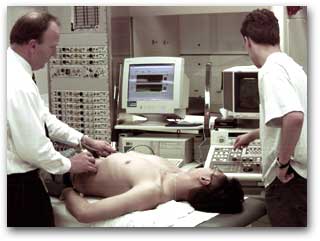 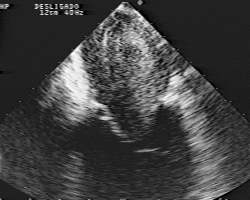 Fine Needle Aspiration (FNA)
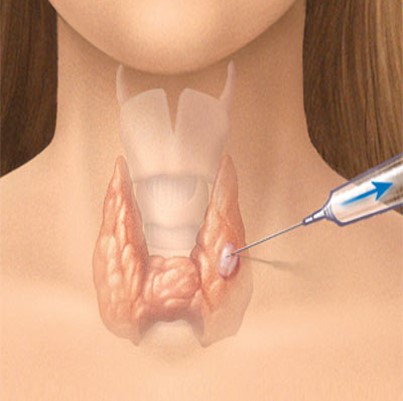 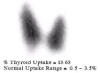 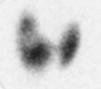 Thyroglossal Cyst
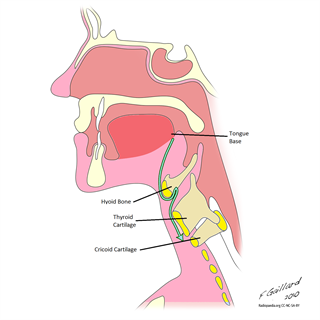 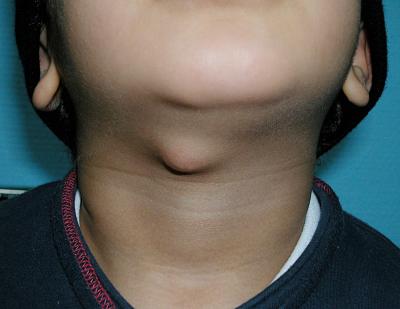 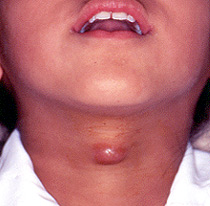 Lymphadenopathy
Lymph Node SwellingsInflammatory
Acute
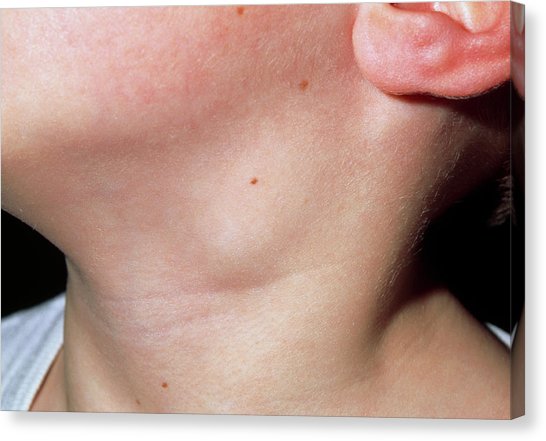 Lymph Node SwellingsInflammatory
Chronic
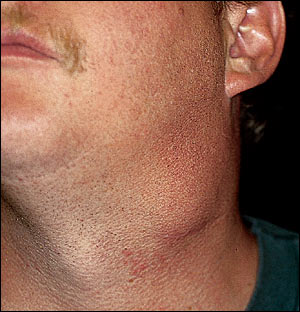 Lymph Node SwellingsNeoplastic
Primary
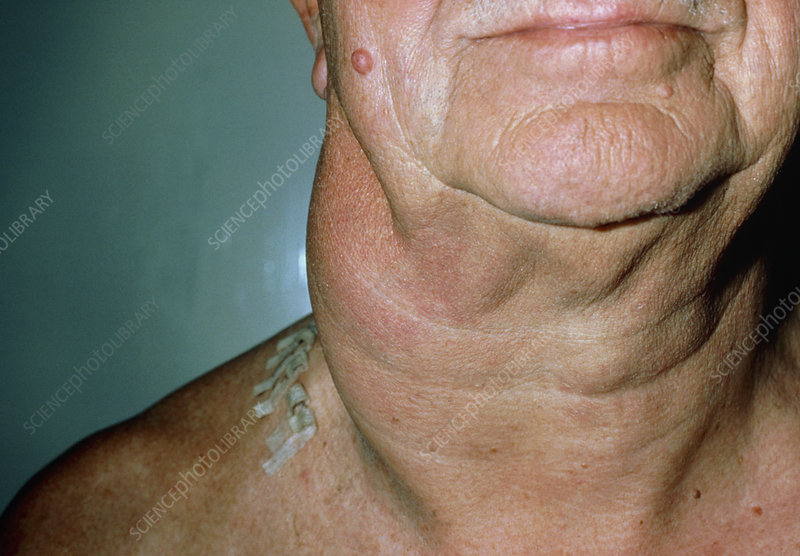 Lymph Node SwellingsNeoplastic
Secondary
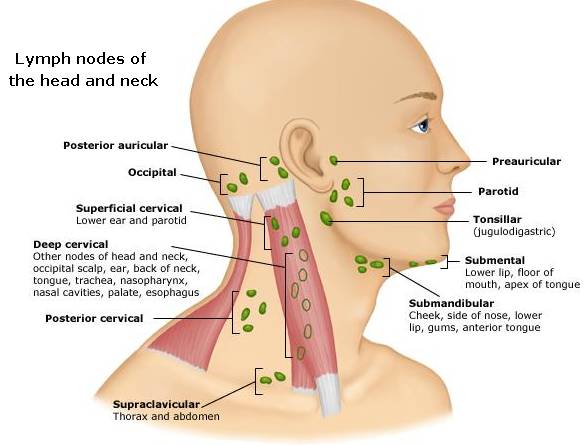 Primary Hyperparathyroidim
Statistics from Western countries indicate a 0.1-0.5% prevalence rate for PHP.
No evidence for geographical variation
Clinical presentation
In the west  60  -  70% detected by routine screening.
Many are asymptomatic
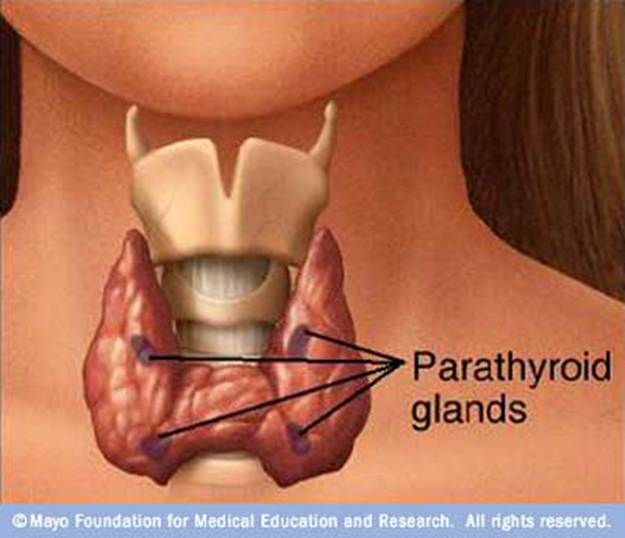 Clinical manifestations
Renal stones
Bone and joint pains
Abdominal groans
Psychic moans
Fatigue overtones
Investigations
Serum Calcium
PTH
Serum Phosphate
Chloride
Lateral Neck Swellings
Lymph nodes
Submandibular gland
Tail of parotid gland
Carotid body tumor
Lipoma.
Laryngocele
Lateral Neck Swellings
Pharyngeal diverticulum
Branchial cyst
Cystic hygroma
Sebaceous cyst
Hemangioma
Aneurysm
Others
Anterior Triangle Neck Swellings
Thyroid
Thyroglossal cyst
Lymph nodes
Lipoma
Dermoid cyst
Sebaceous cyst
Hemangioma
Aneurysm
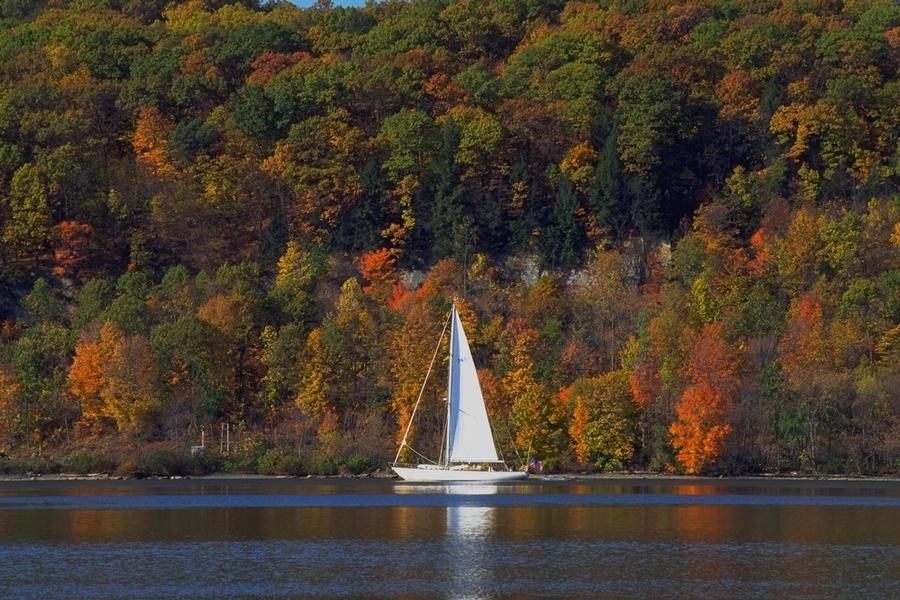 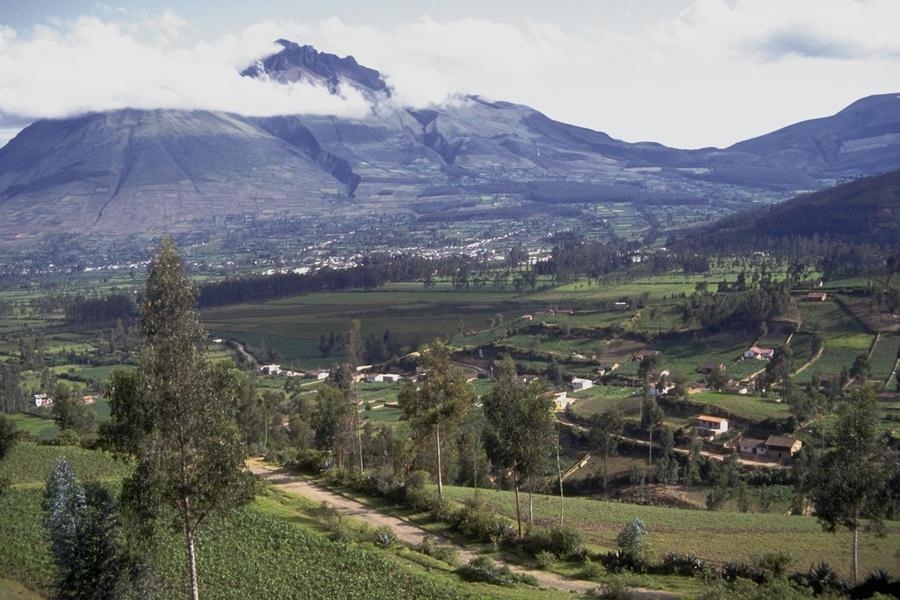 Than you
myshehri@ksu.edu.sa
@myshehri